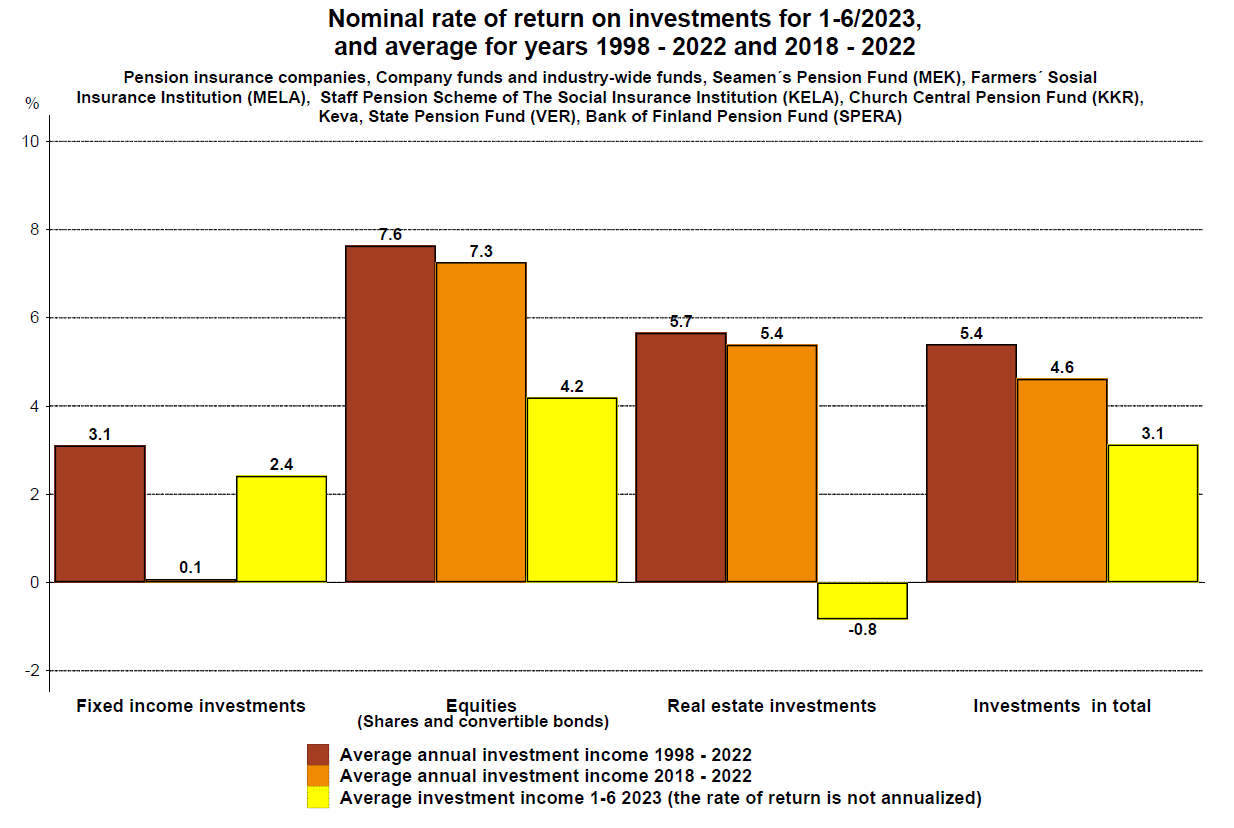 Source: Tela
28.8.2023
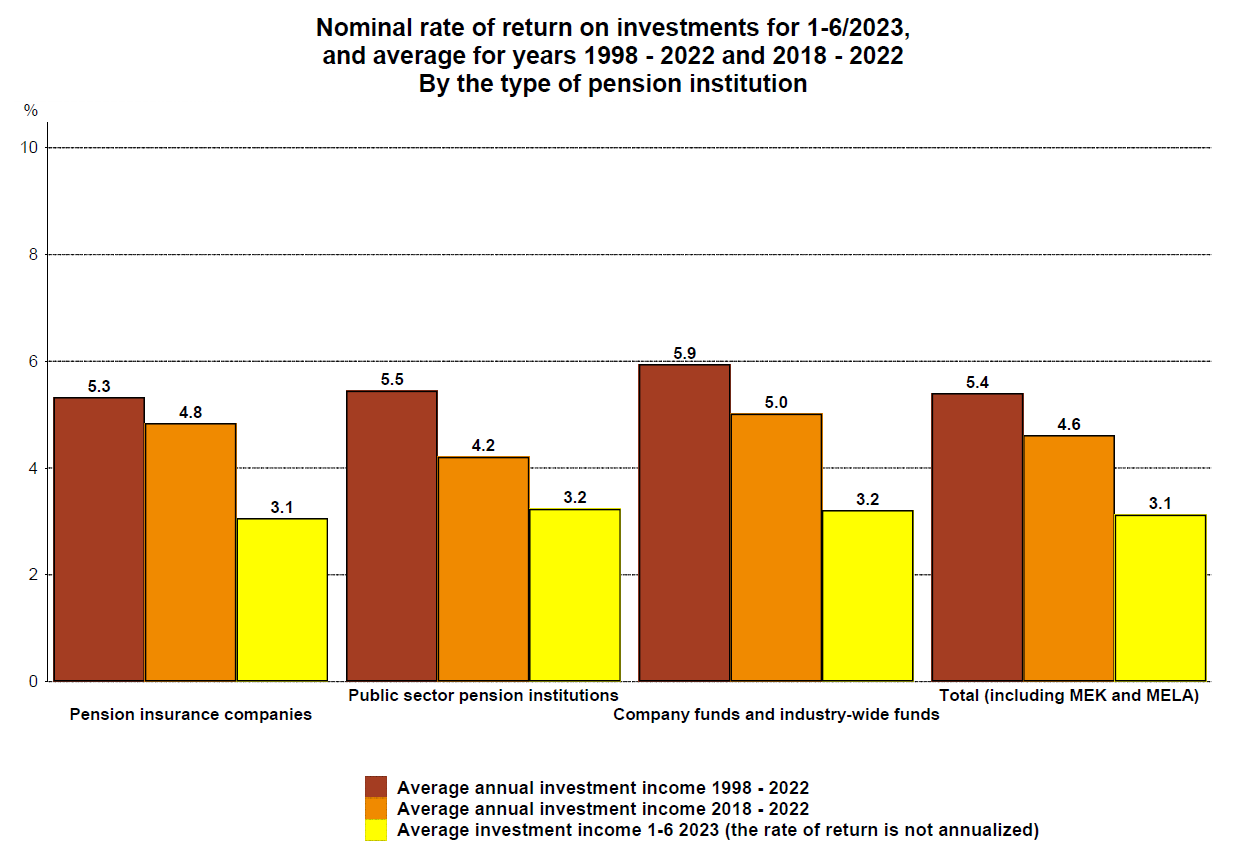 Source: Tela
28.8.2023
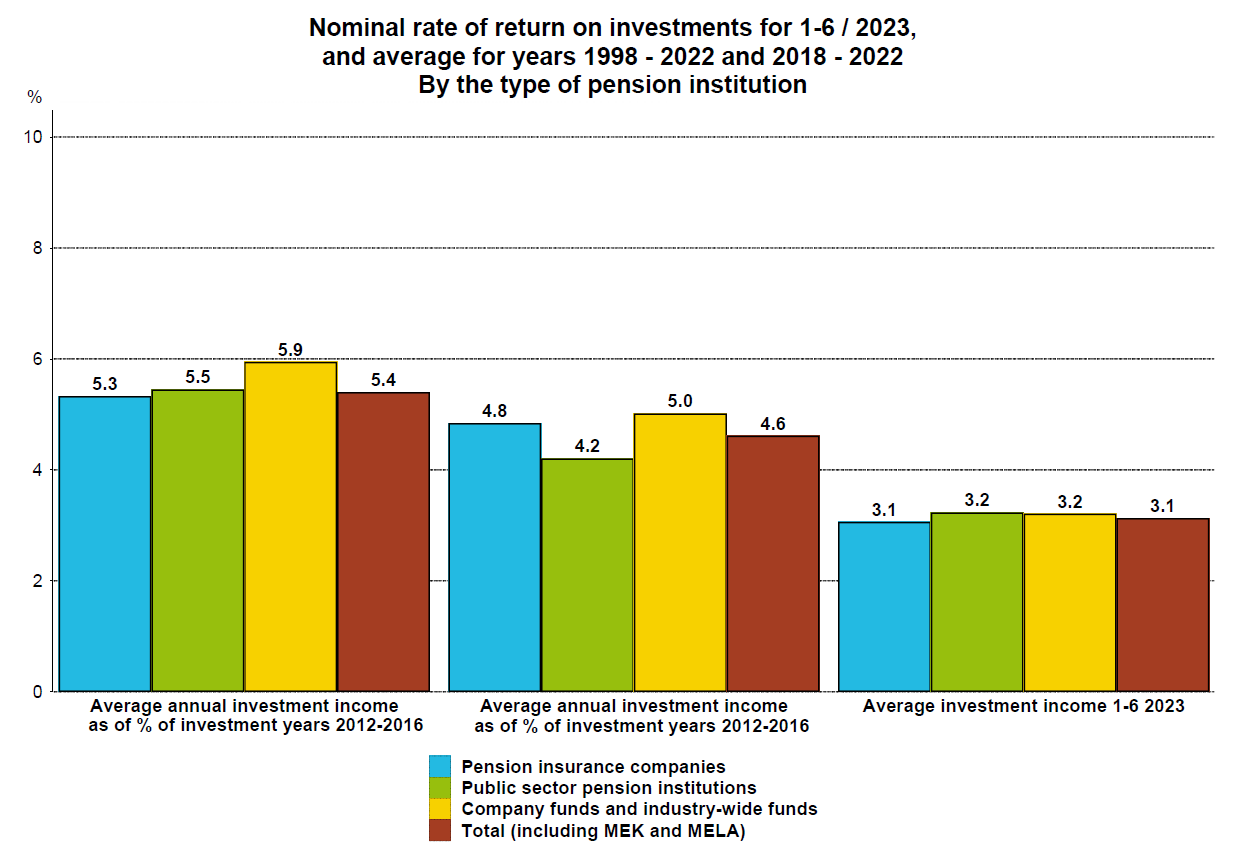 Source: Tela
28.8.2023
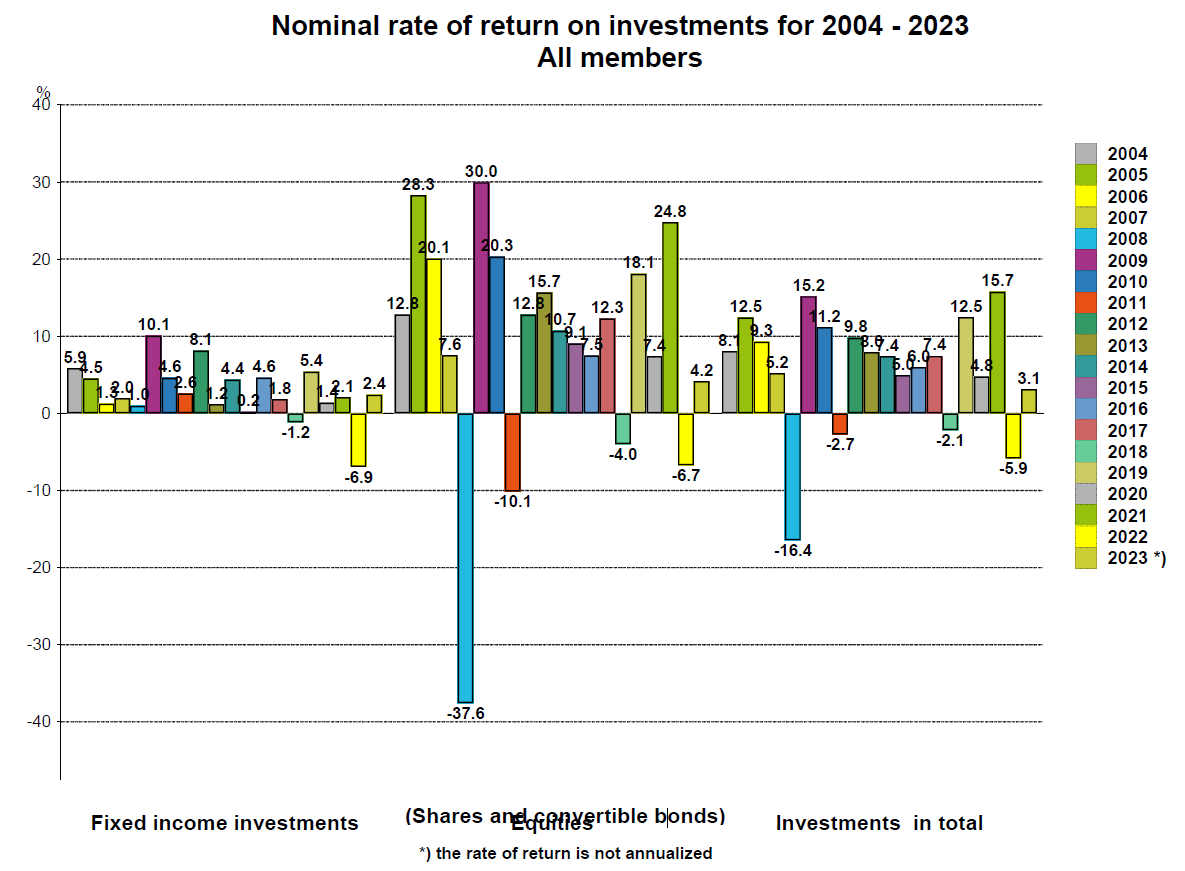 Source: Tela
28.8.2023
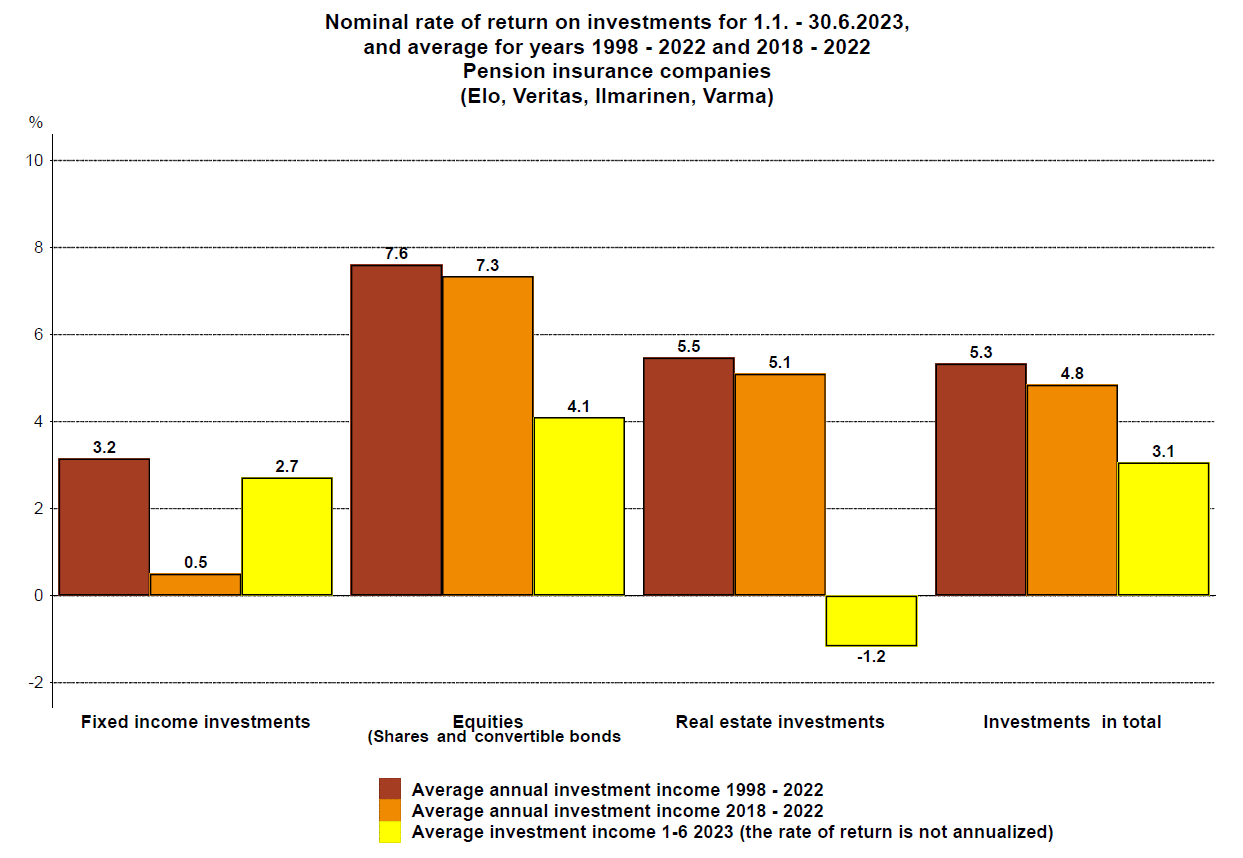 Source: Tela
28.8.2023
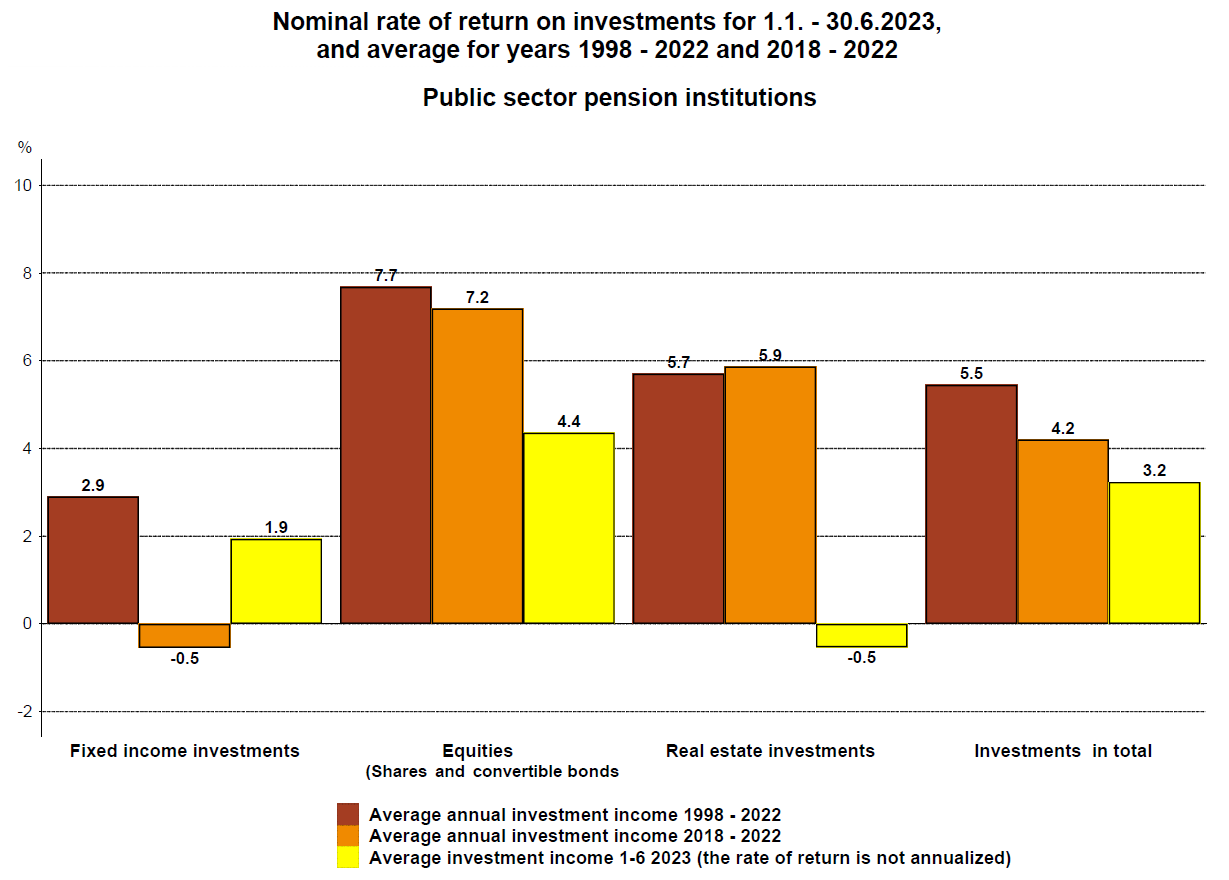 Source: Tela
28.8.2023
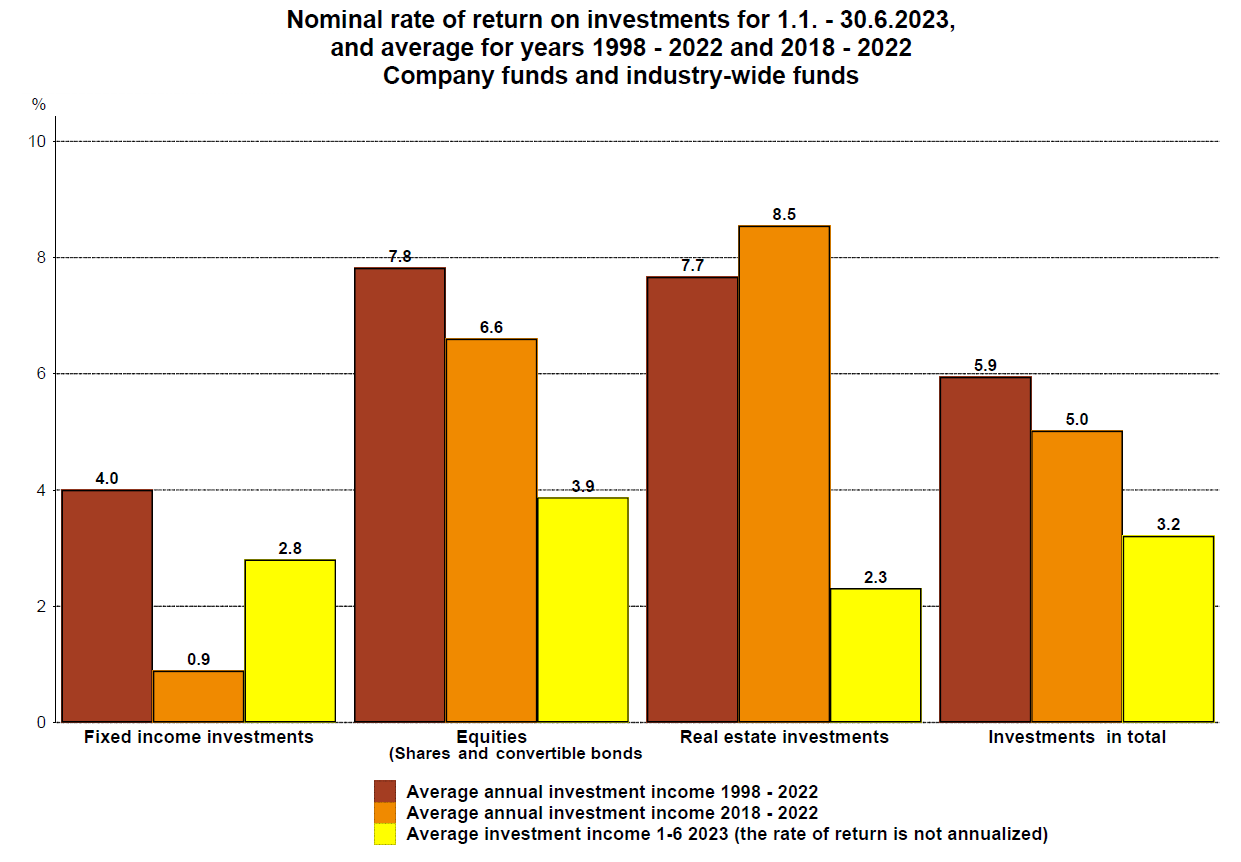 Source: Tela
28.8.2023
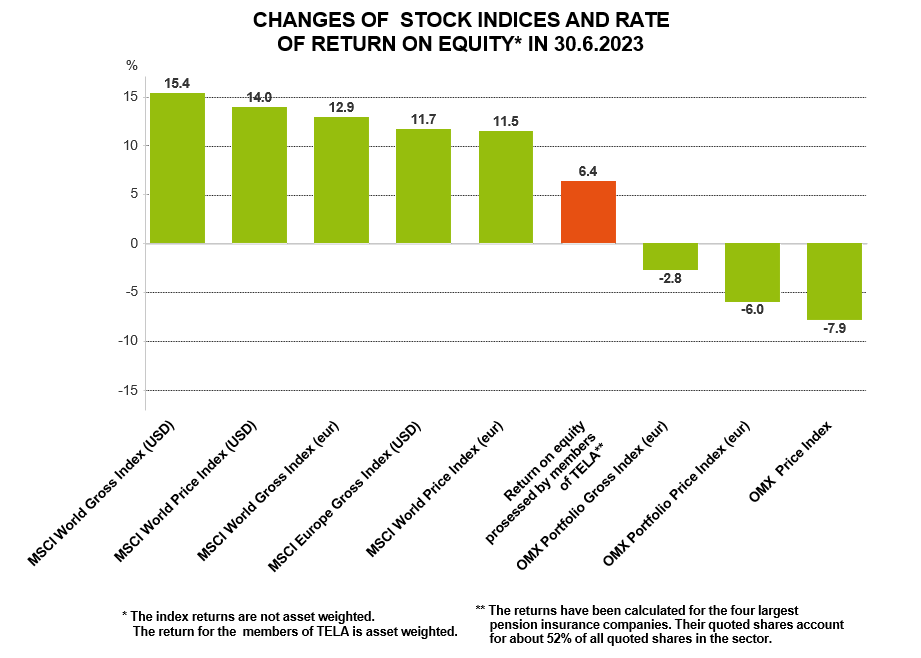 Source: Tela
28.8.2023
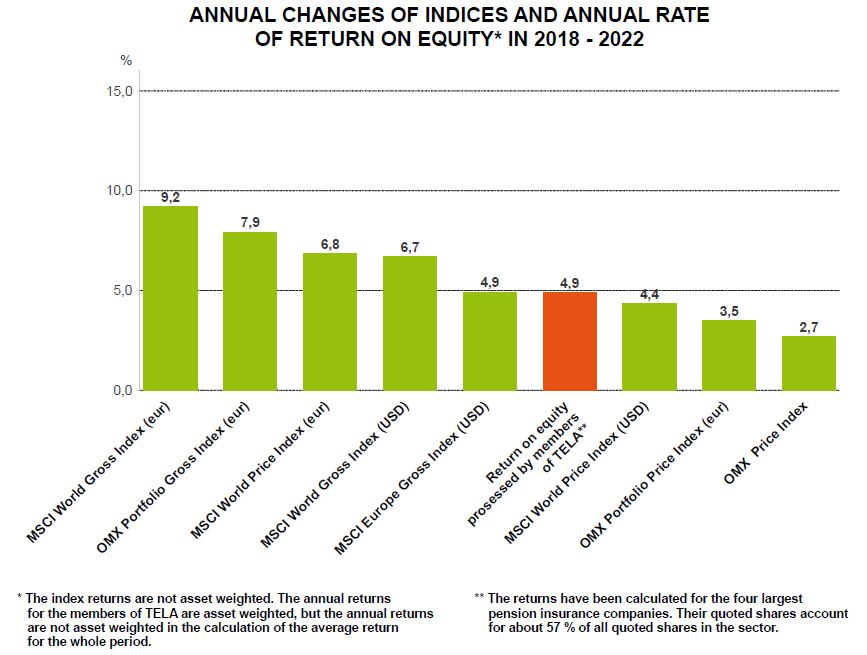 Source: Tela
28.8.2023